DIPYLIDUM CANINUM
KIMAIGA H.O
MBChB (University of Nairobi)
Dipylidium canium
2
D. canium (egg/proglottid/adult)
3
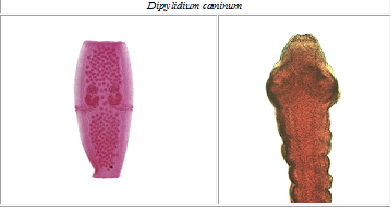